Το σωμα μου
Παιχνίδια
Έχω..
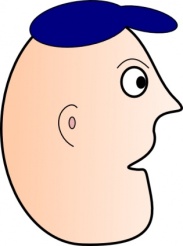 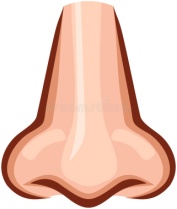 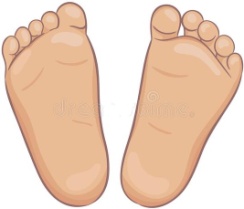 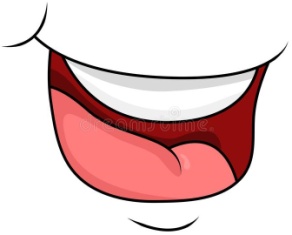 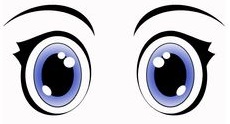 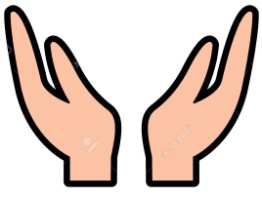 1
2
Έχω..
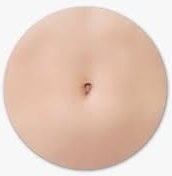 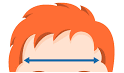 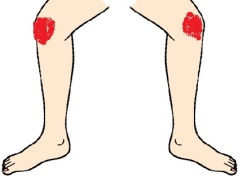 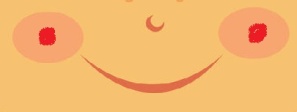 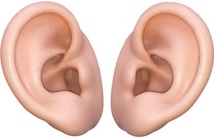 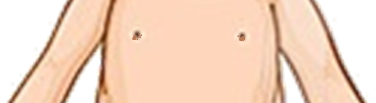 1
2
κρυπτόλεξο
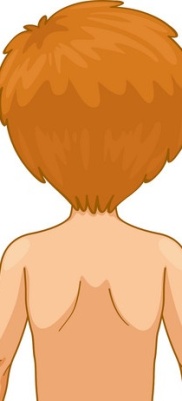 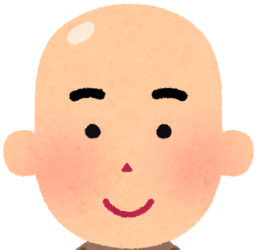 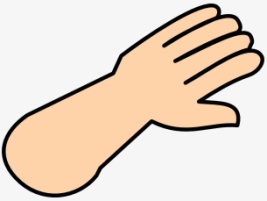 πλάτη
χέρι
κεφάλι
κρυπτόλεξο
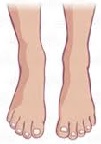 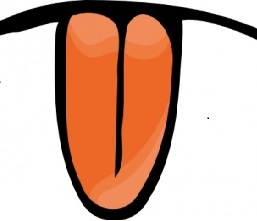 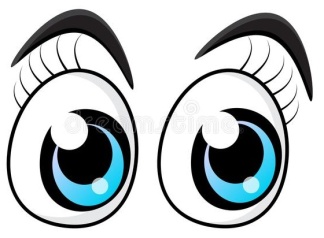 γλώσσα
πόδια
μάτια
κρεμάλα
Κ __φ __ __ ι
κρεμάλα
__ λ__ __ __ α
κρεμάλα
γ__ ν__ __ ο
εικόνα…λέξη
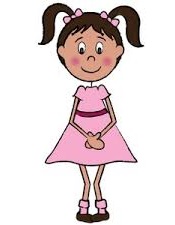 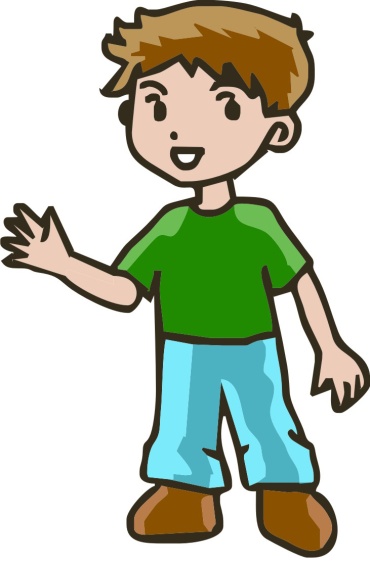 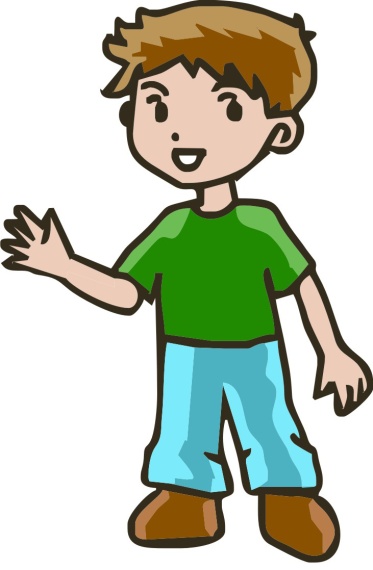 εικόνα…λέξη
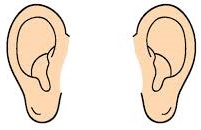 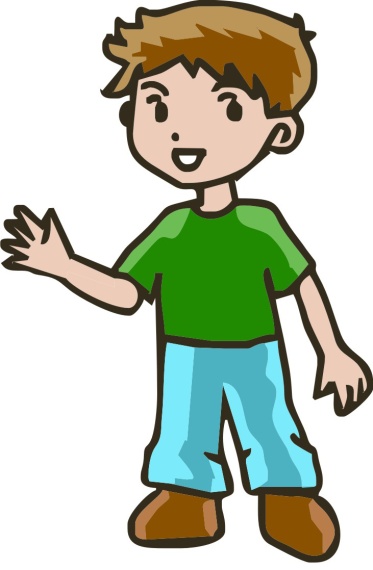 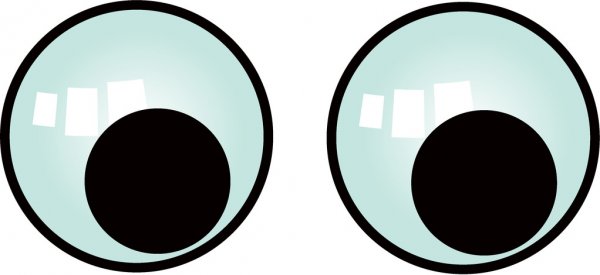 εικόνα…λέξη
Κοιλιά
Χέρια 
Κεφάλι
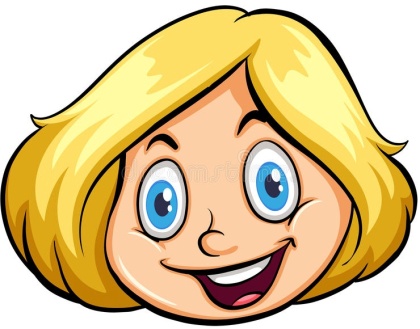 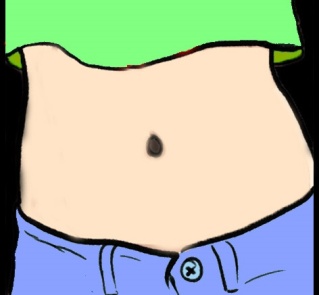 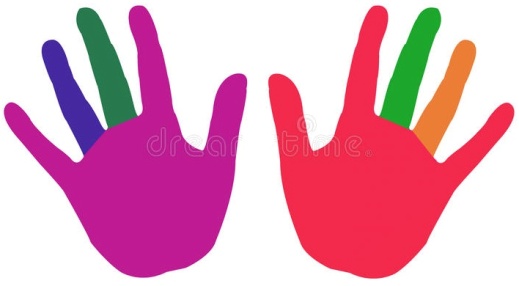 στη σειρά…
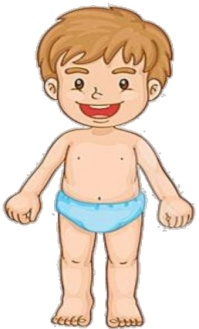 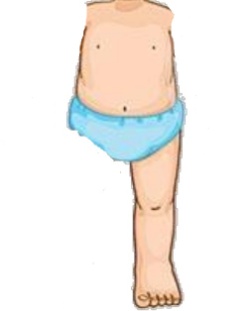 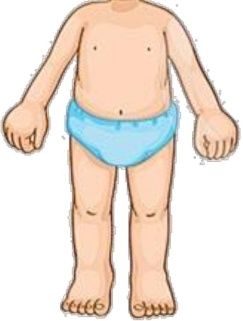 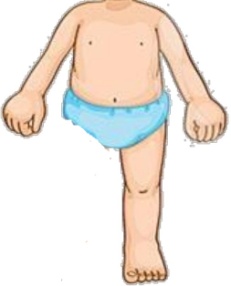 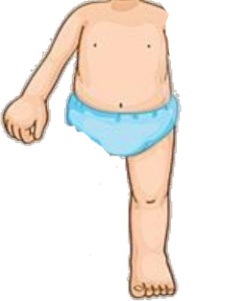 4
1
5
2
3
στη σειρά…
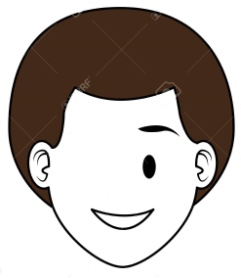 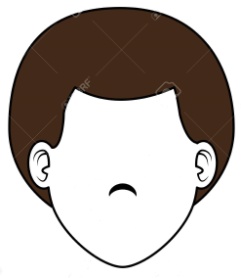 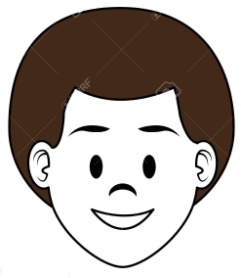 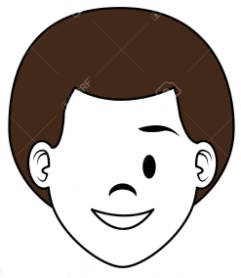 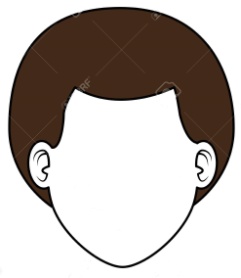 1
2
3
4
5
σύνολα
1
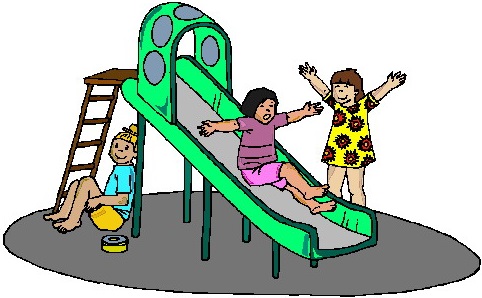 5
3
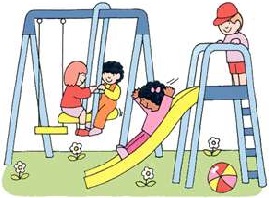 4
2
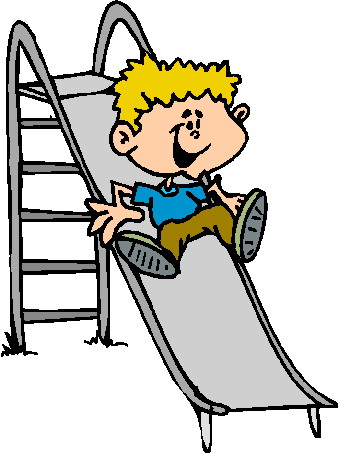 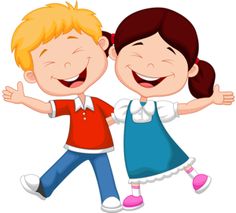 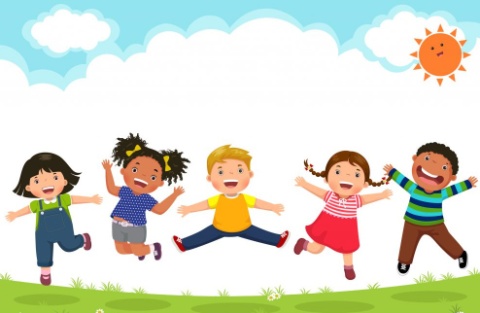 σύνολα
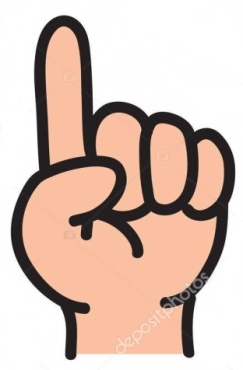 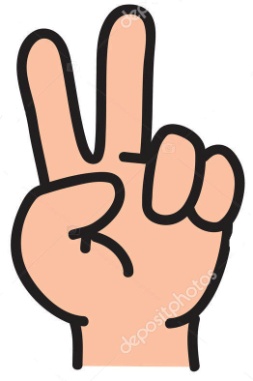 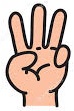 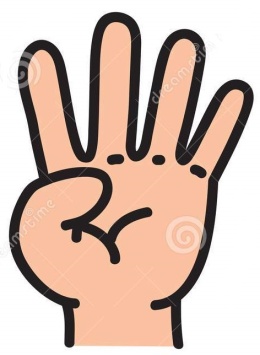 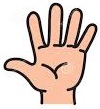 1
2
3
4
5
σύνολα
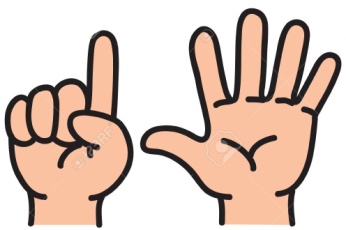 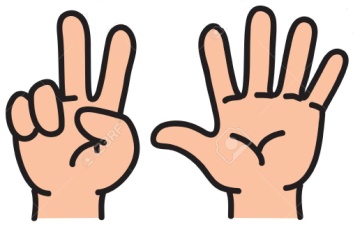 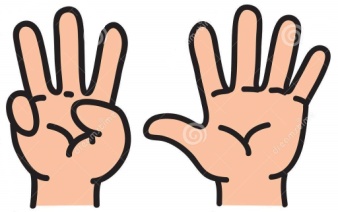 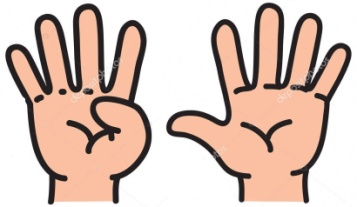 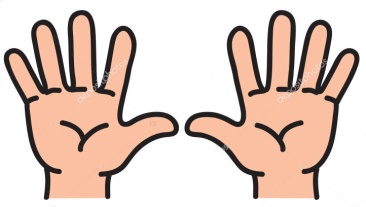 10
6
7
8
9
Πολλοί ζωγράφοι εμπνεύστηκαν από το πρόσωπο κάποιων ανθρώπων…
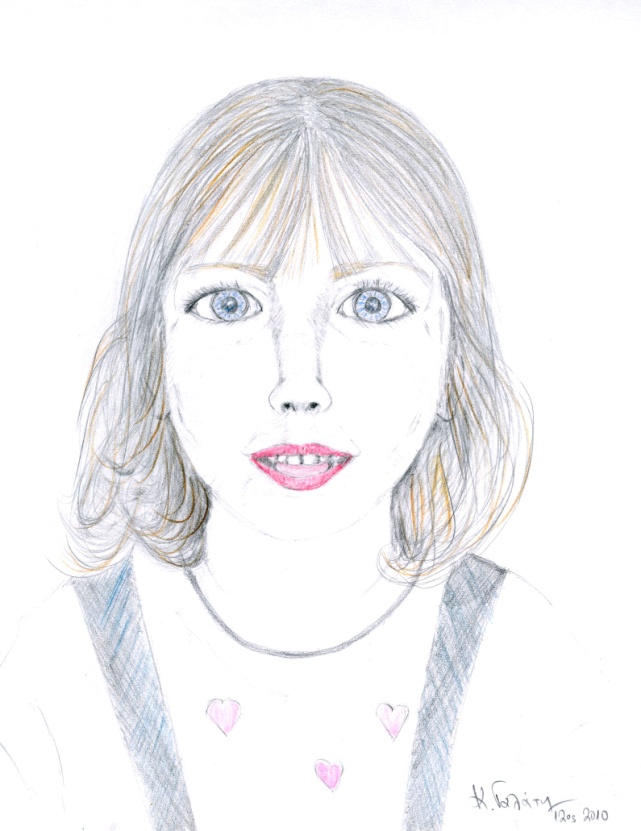 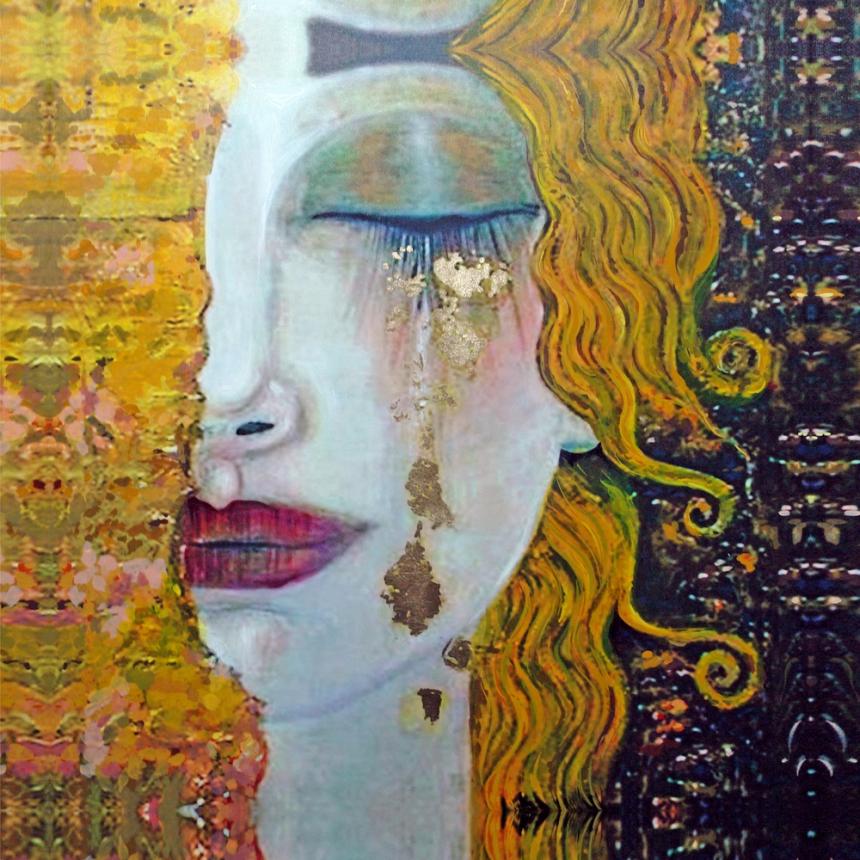 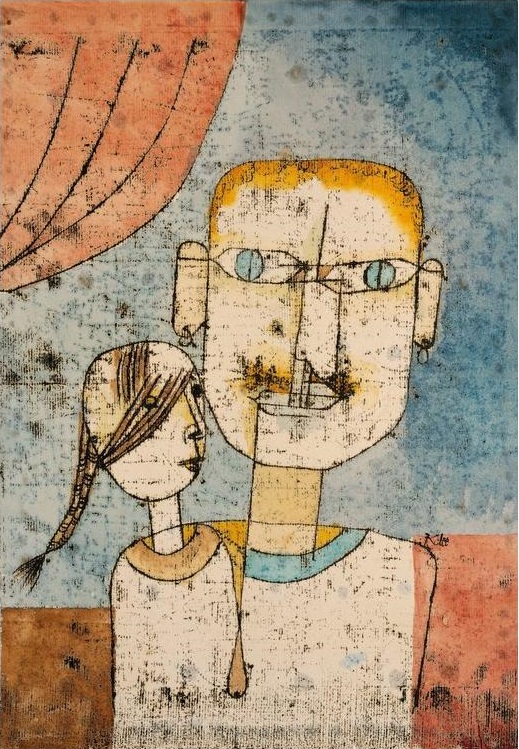 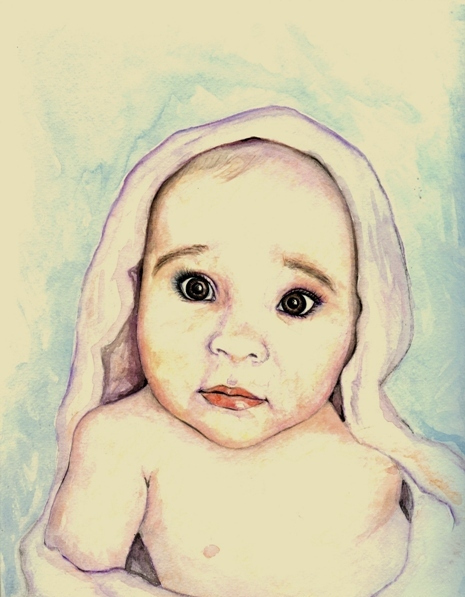 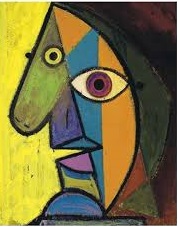 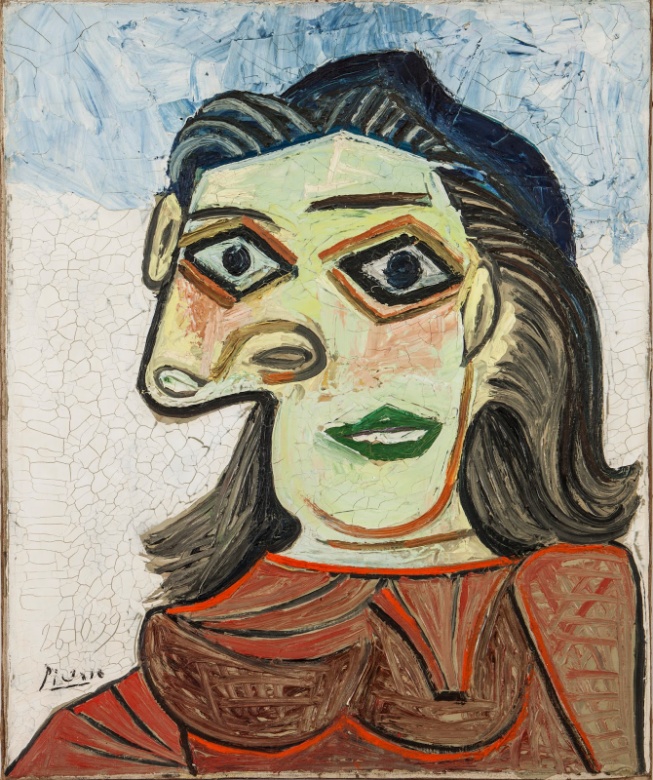 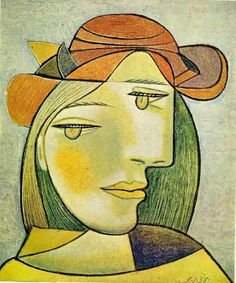 Φτιάξε κι εσύ μια προσωπογραφία… ποιον θα ζωγραφίσεις;
1
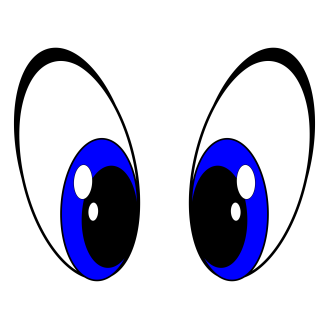 2
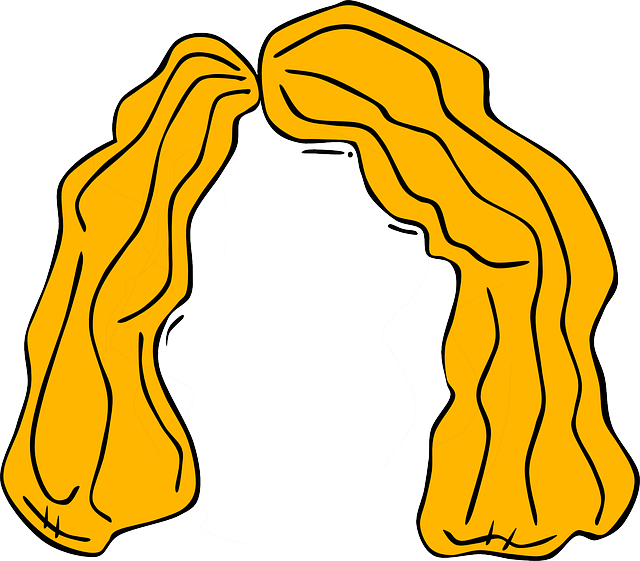 3
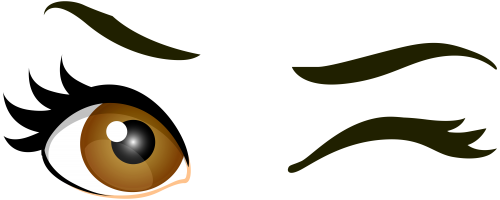 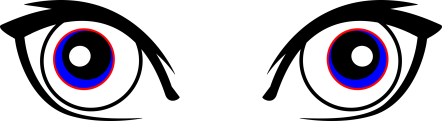 4
5
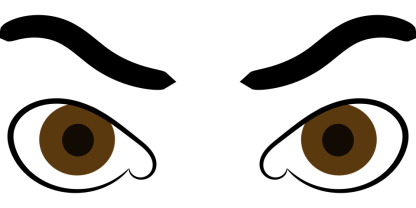 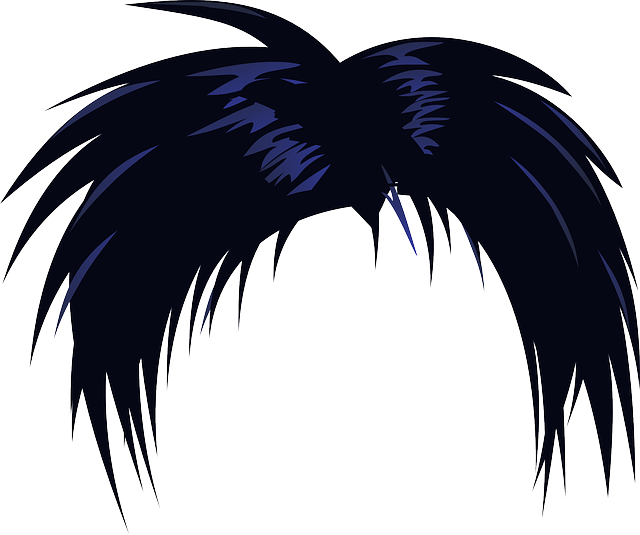 7
6
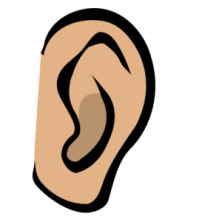 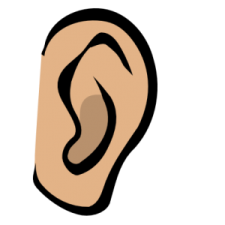 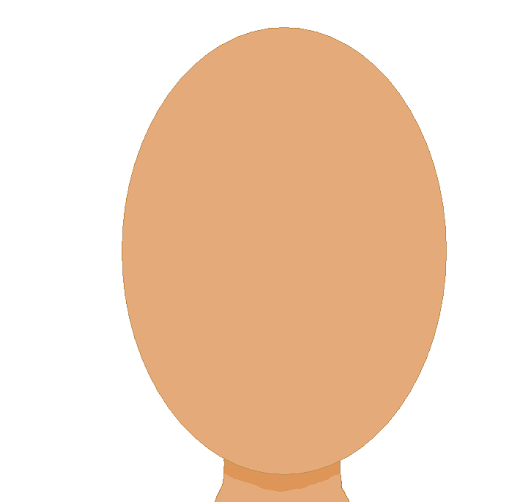 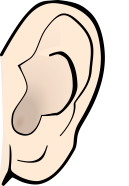 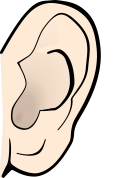 8
9
10
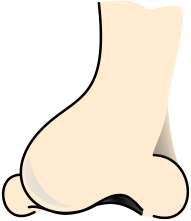 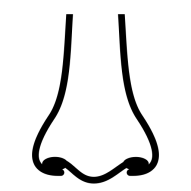 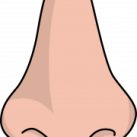 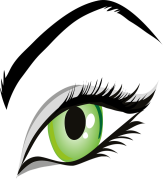 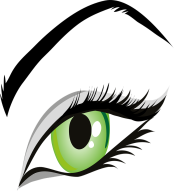 14
11
13
15
12
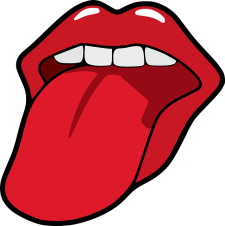 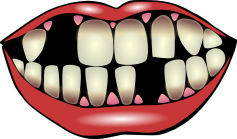 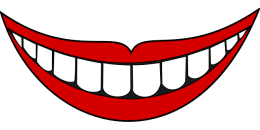 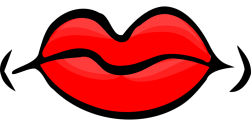 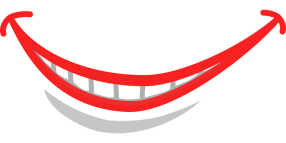